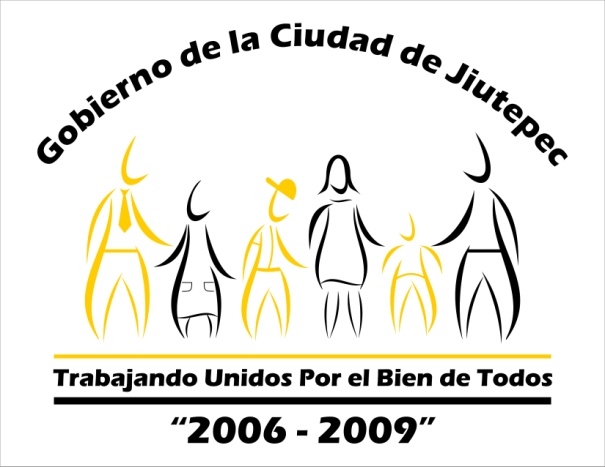 DIRECCIÓN DE ECOLOGÍA
“EL TEXCAL”
ANTECEDENTES
PROBLEMÁTICA ACTUAL.
ACCIONES ESTRATÉGICAS.
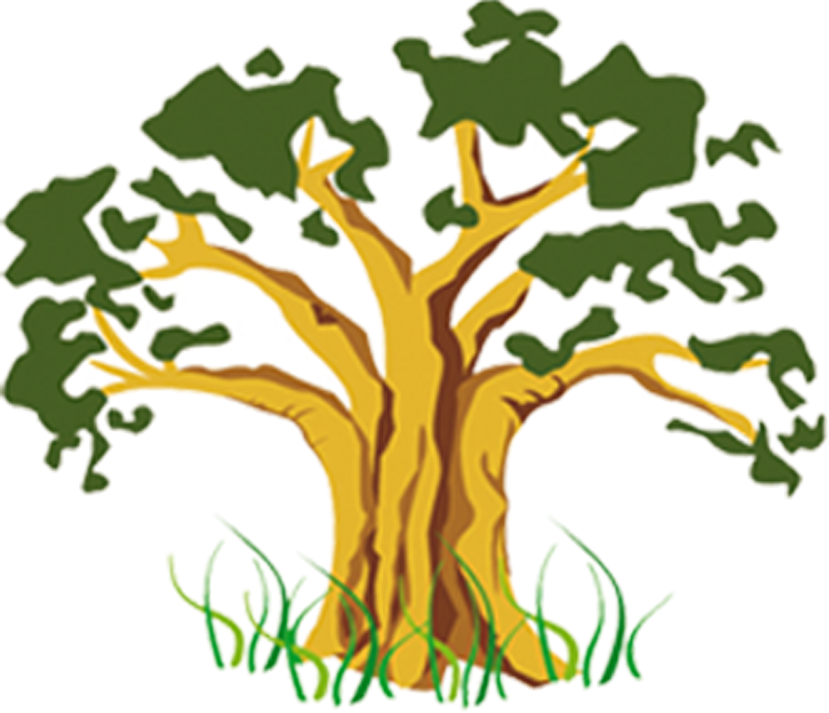 ANTECEDENTES
EL MUNICIPIO DE JIUTEPEC TIENE UNA             SUPERFICIE           TERRITORIAL DE 70.45 KM2 DE LOS CUAL EL 85 %  ZONA URBANA
CUENTA CON 2 ANP`S 
SIERRA MONTE NEGRO 
EL TEXCAL
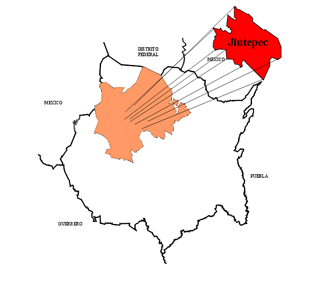 El 6 de Mayo de 1992 el  ejecutivo estatal decidió decretar el establecimiento de la zona sujeta a conservación ecológica
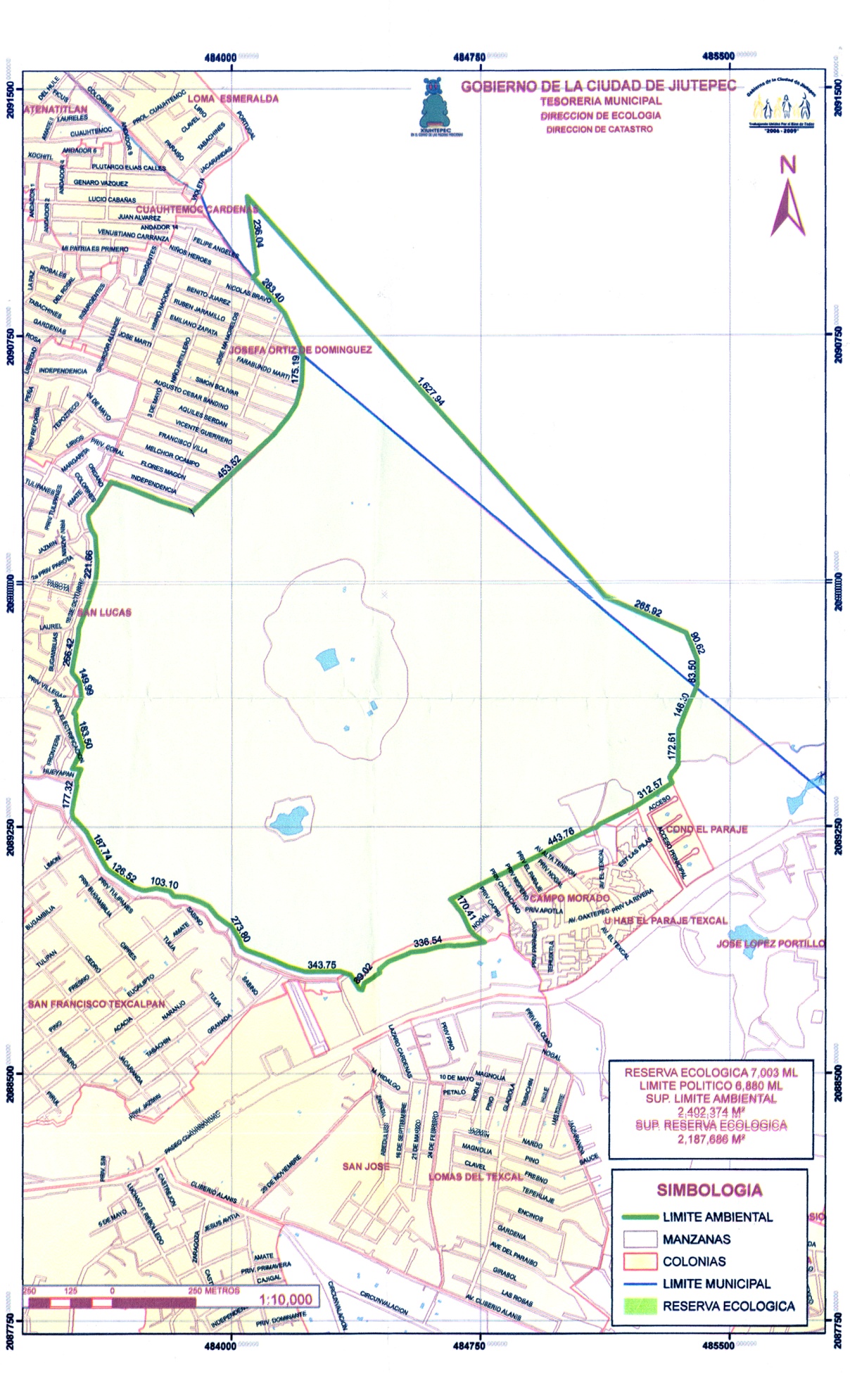 Área de protección ecológica, con una  superficie de 
	294-40-64 Has.
Área de uso urbano restringido, con una superficie de 
	113-42-13 Has.

Total:  407-82-77Has
MARCO NORMATIVO
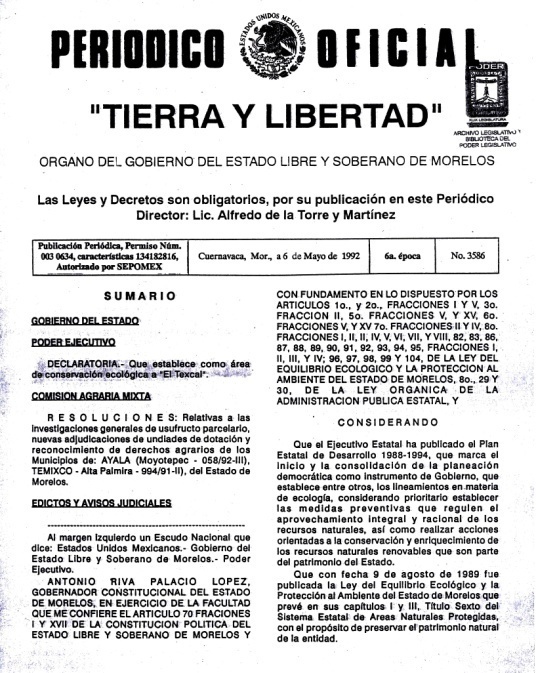 DECRETO DEL ÁREA SUJETA A CONSERVACIÓN ECOLÓGICA “EL TEXCAL” 1992

LEY DEL EQUILIBRIO ECOLÓGICO Y LA PROTECCIÓN AL AMBIENTE DEL ESTADO DE MORELOS

REGLAMENTO DE PROTECCION AL MEDIO AMBIENTE DEL MUNICIPIO DE JIUTEPEC, MORELOS
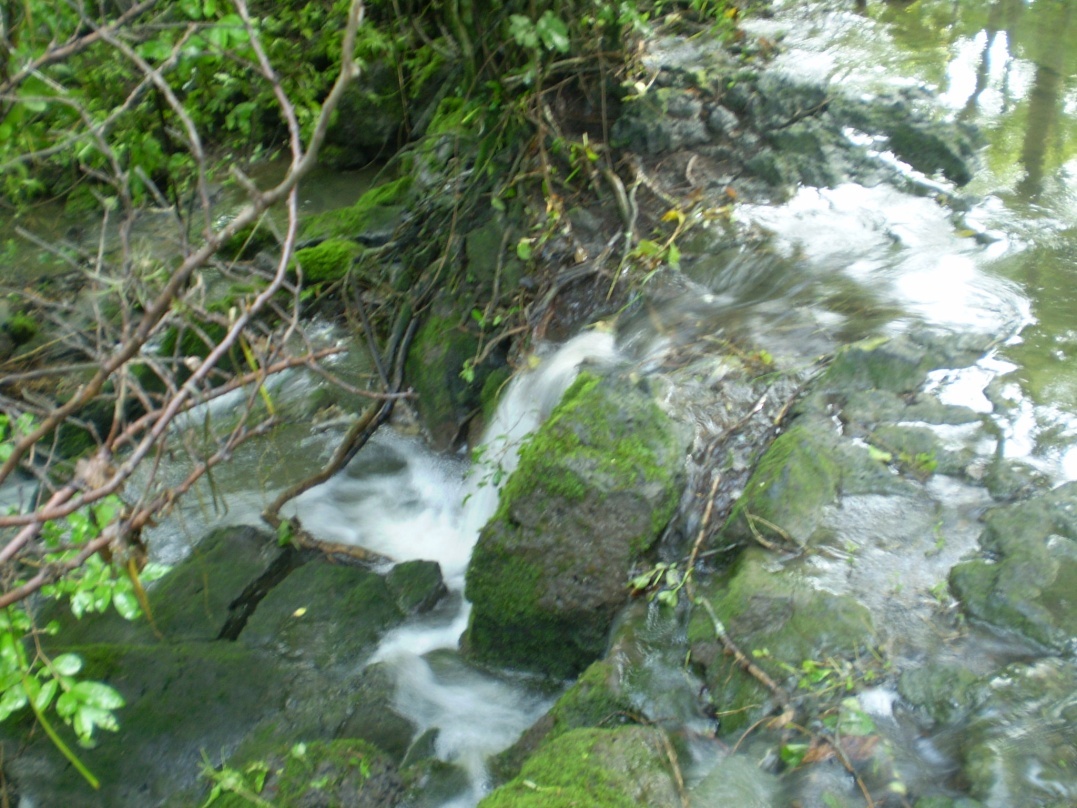 MEDIO FÍSICO
La región se localiza en una de las zonas de mayor biodiversidad del país. En ella se encuentran el área Sujeta a protección Ecológica.
	“El Texcal”
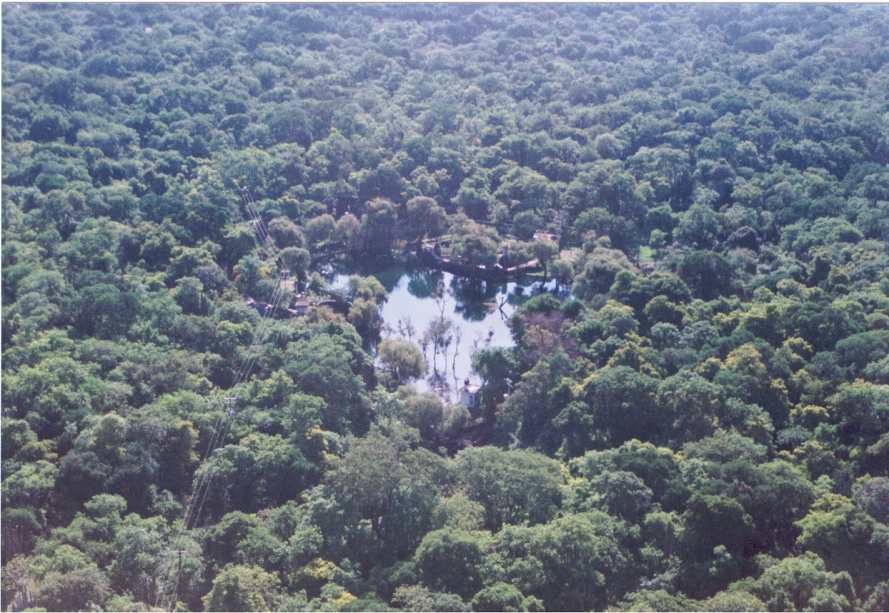 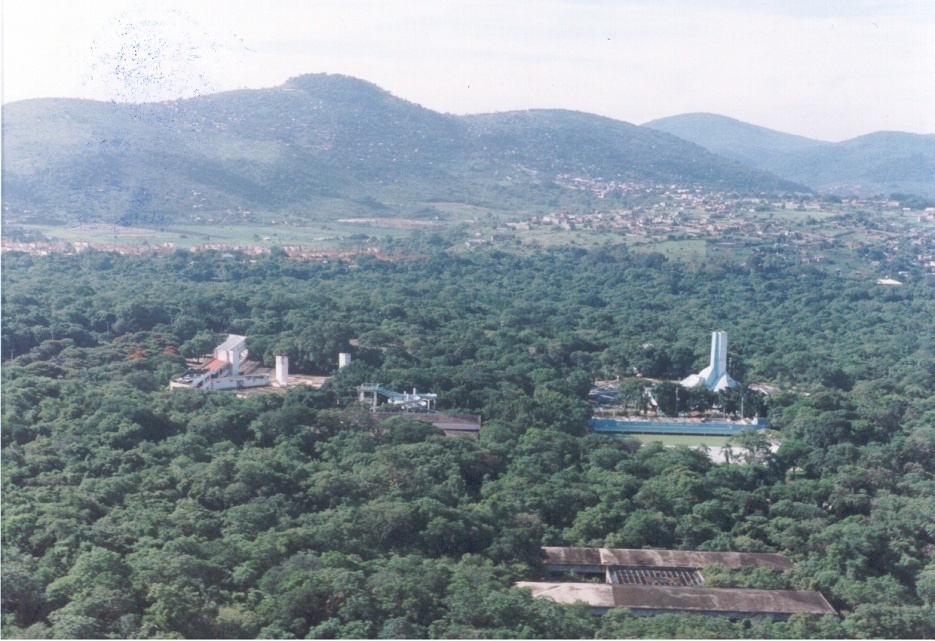 Esta reserva presenta graves problemáticas de invasiones, se considera que ha perdido el 50% del área original, debido a la expansión de la mancha urbana.
SERVICIOS AMBIENTALES
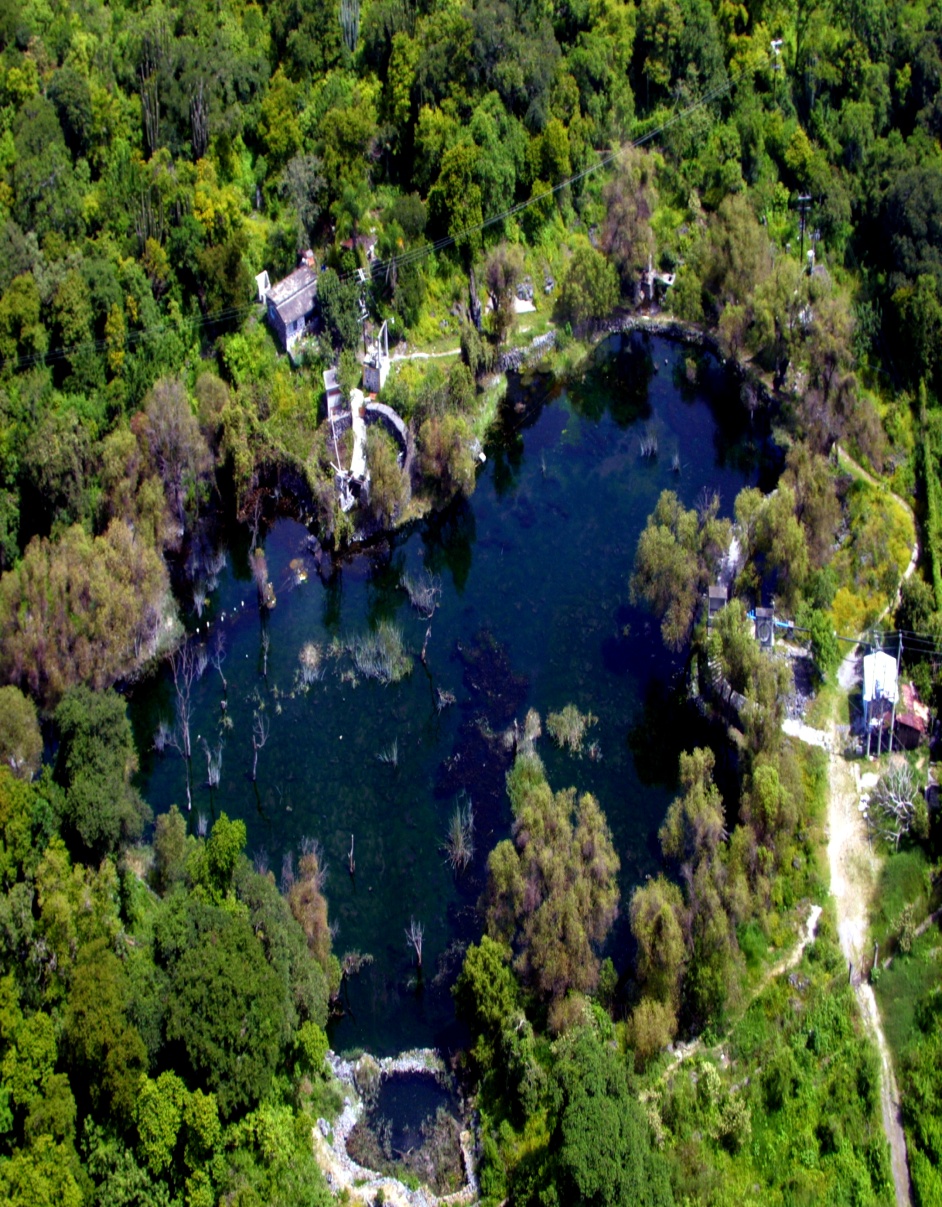 FILTRACION AL SUBSUELO
RECARGA DE LOS MANTOS ACUIFEROS
CAPTURA DE CO2
PROBLEMÁTICA ACTUAL.
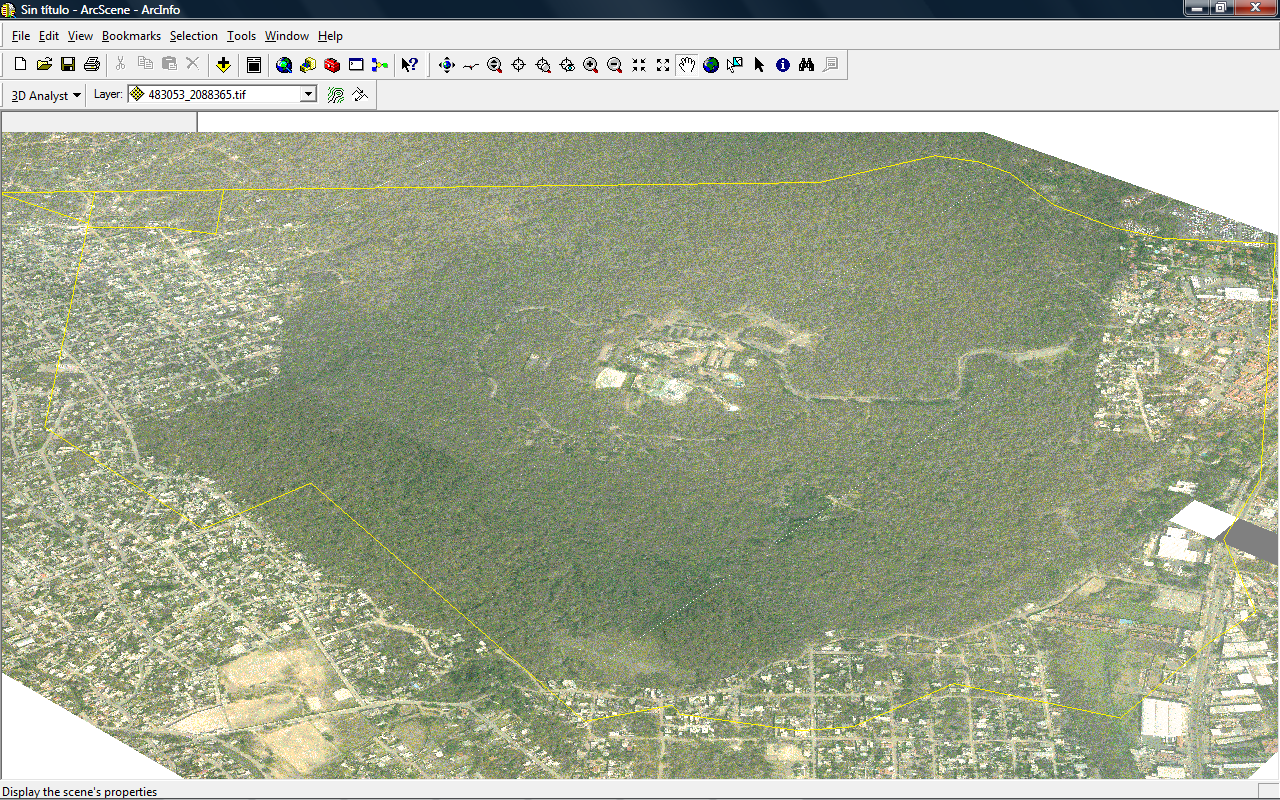 PROBLEMÁTICA:
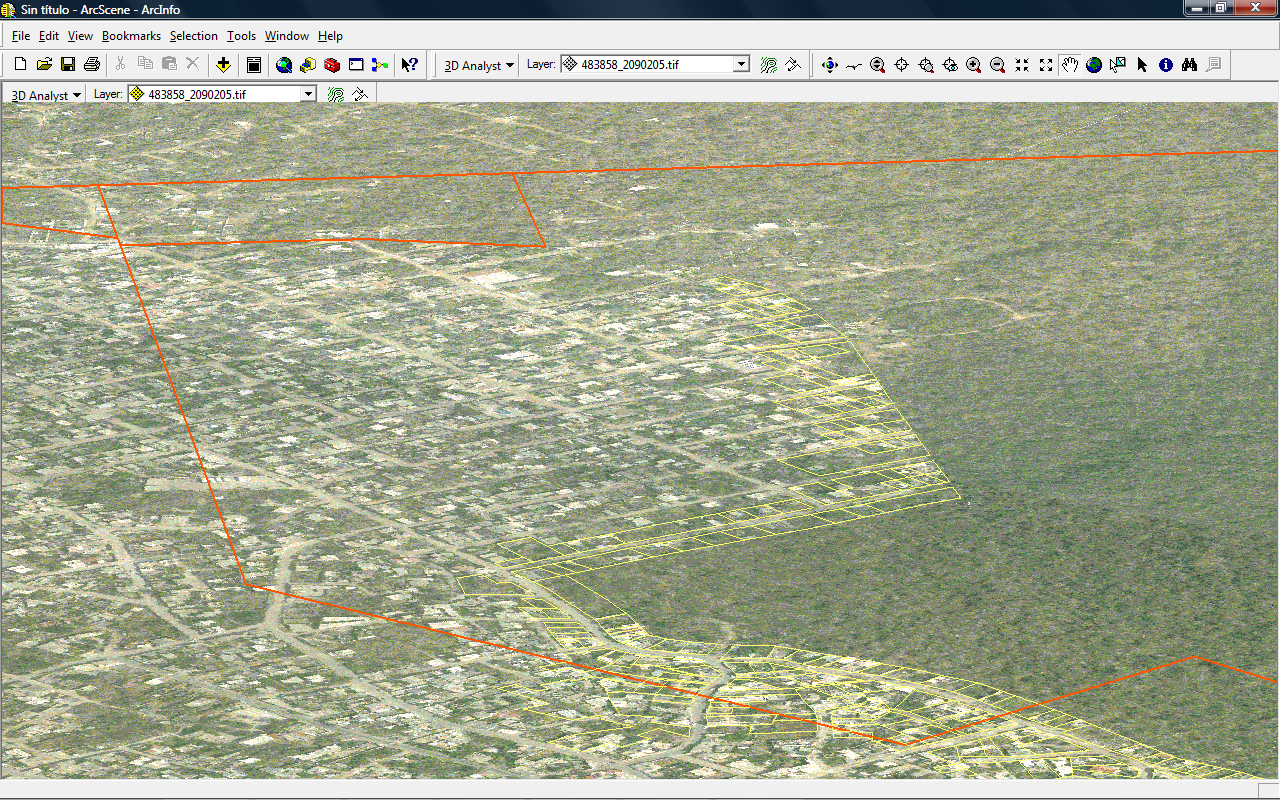 ASENTAMIENTOS IRREGULARES 
		> 1000 FAMILIAS
VENTA ILEGAL DE LA TIERRA 
SOBRE EXPLOTACION DE LOS RECURSOS NATURALES  
CONTAMINACION DE LOS MANTOS ACUIFEROS (PRESENCIA DE COLIFORMES FECALES Y BIFENILOS POLICLORADOS)
FALTA DE COMPROMISO DE LAS AUTORIDADES FEDERALES Y ESTATALES.
INVASIONES:
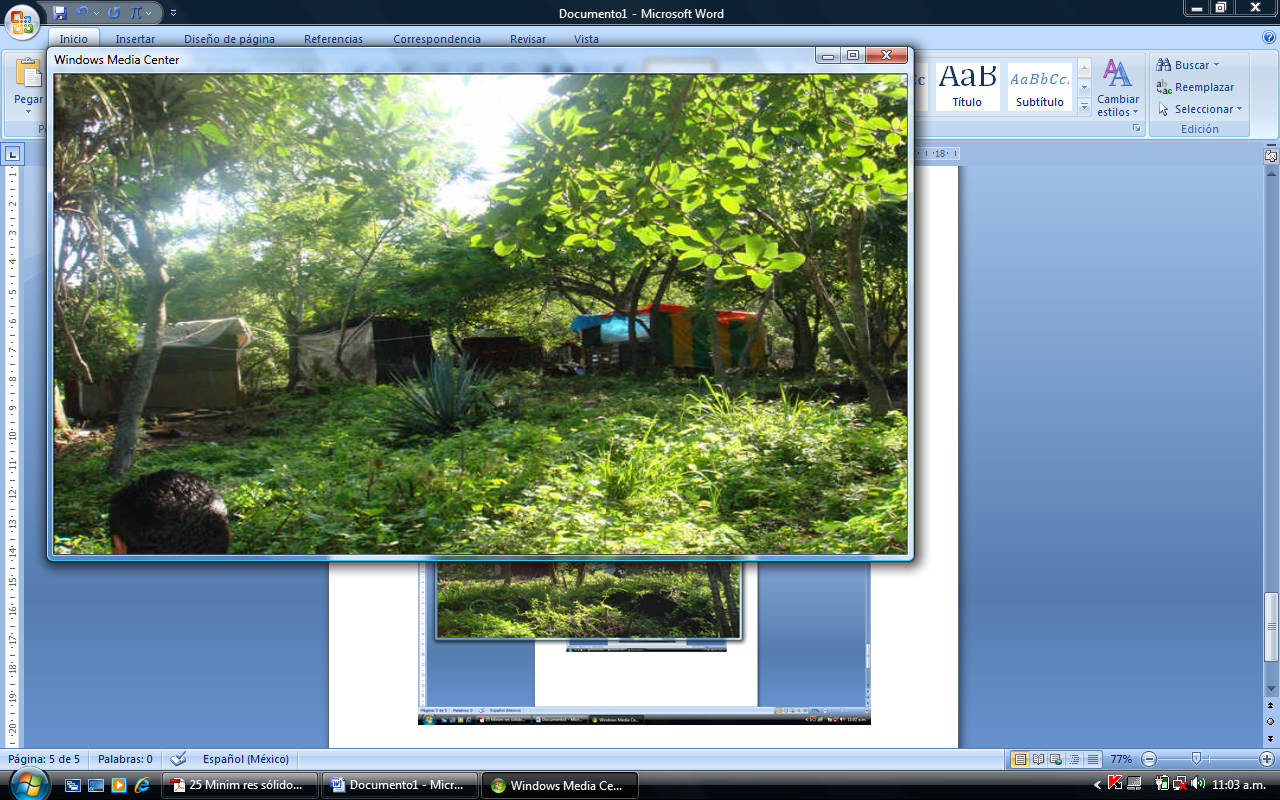 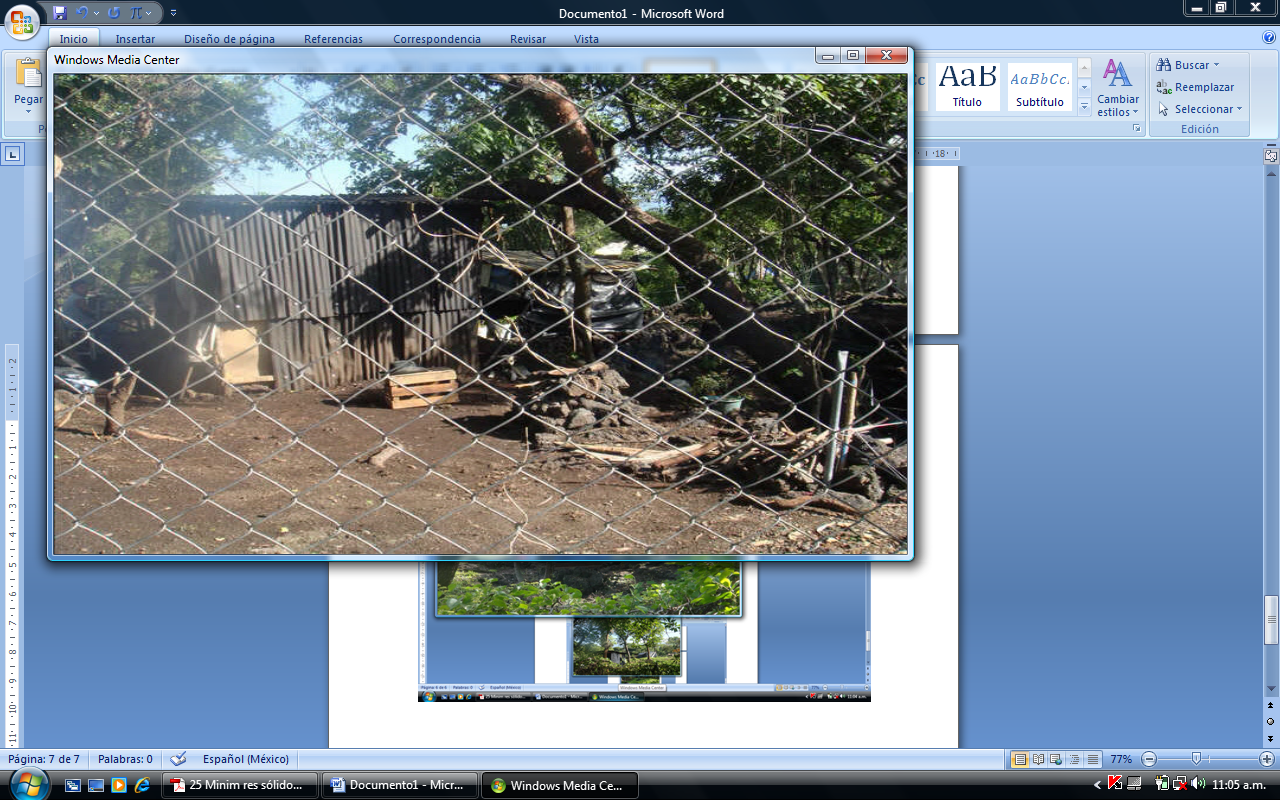 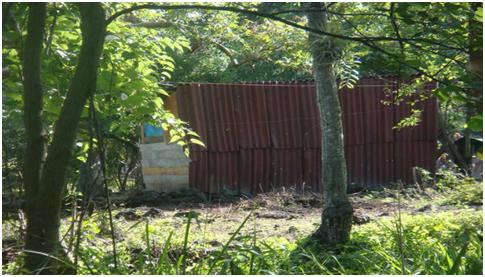 Se presentan los asentamientos principalmente a la periferia de la malla ciclónica agravandose mayormente en sitios colindantes a las Comunidades como San Lucas y Josefa Ortiz de Domínguez.
* SOBRE EXPLOTACION DE LOS RECURSOS NATURALES
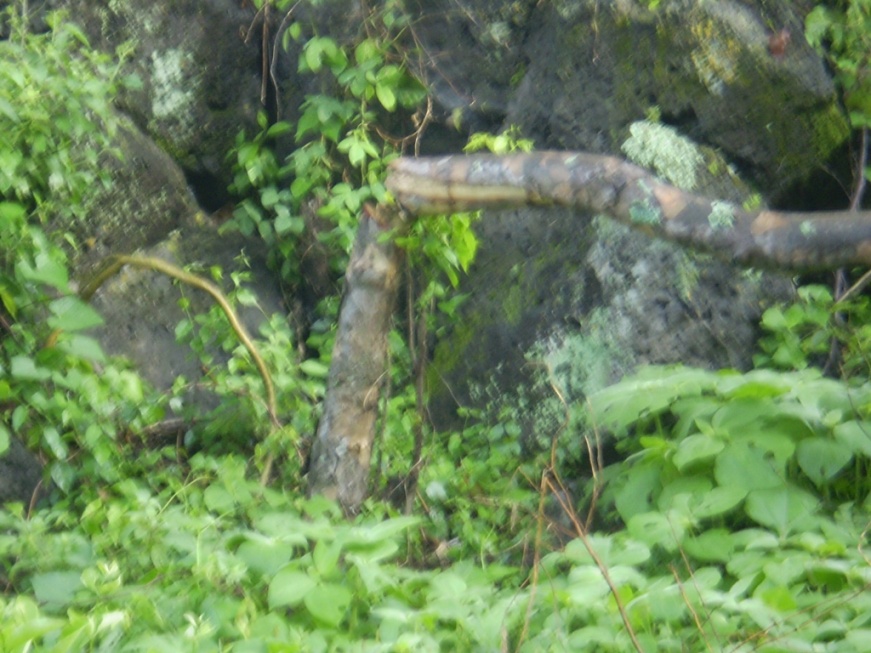 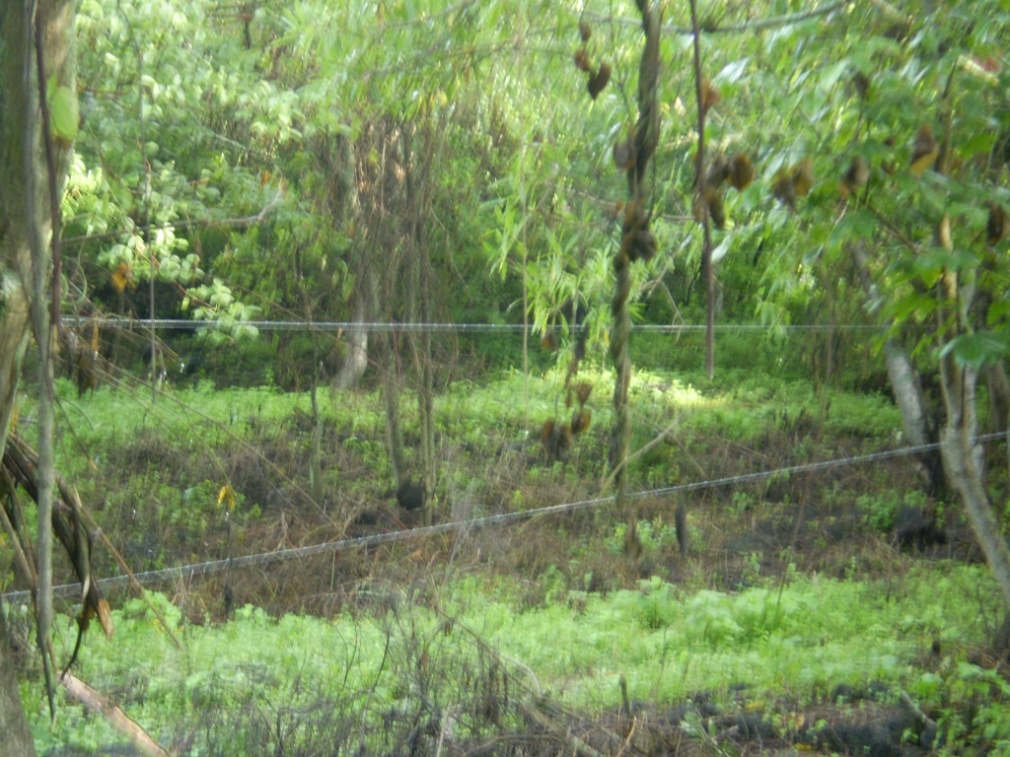 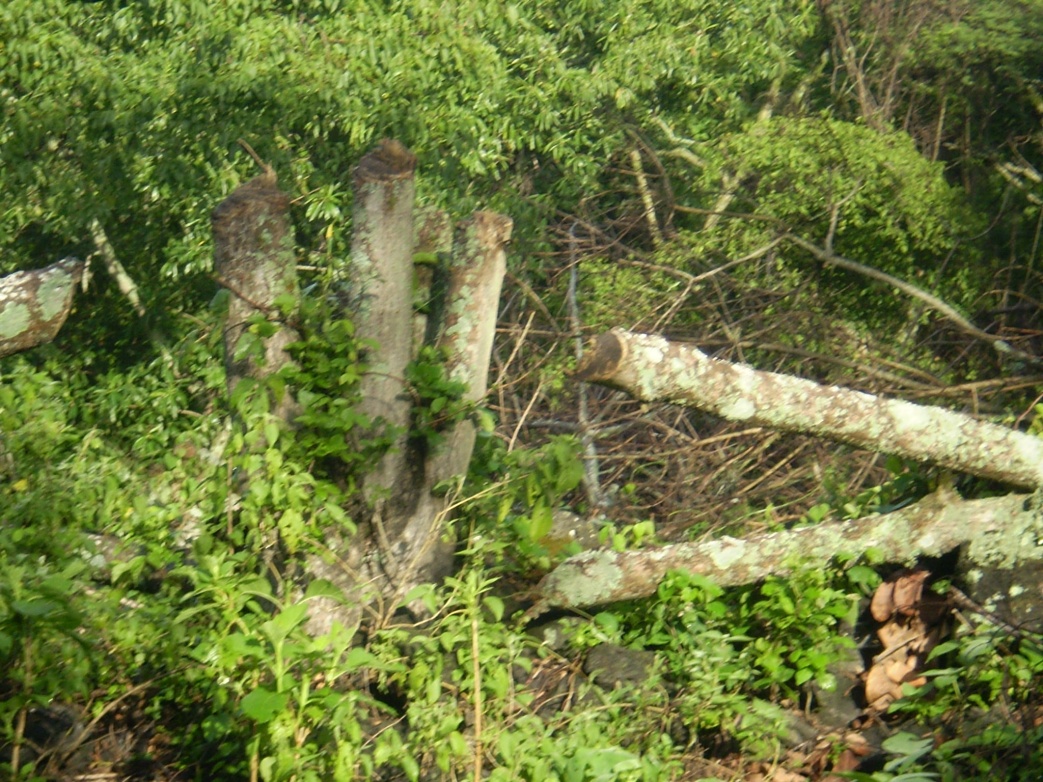 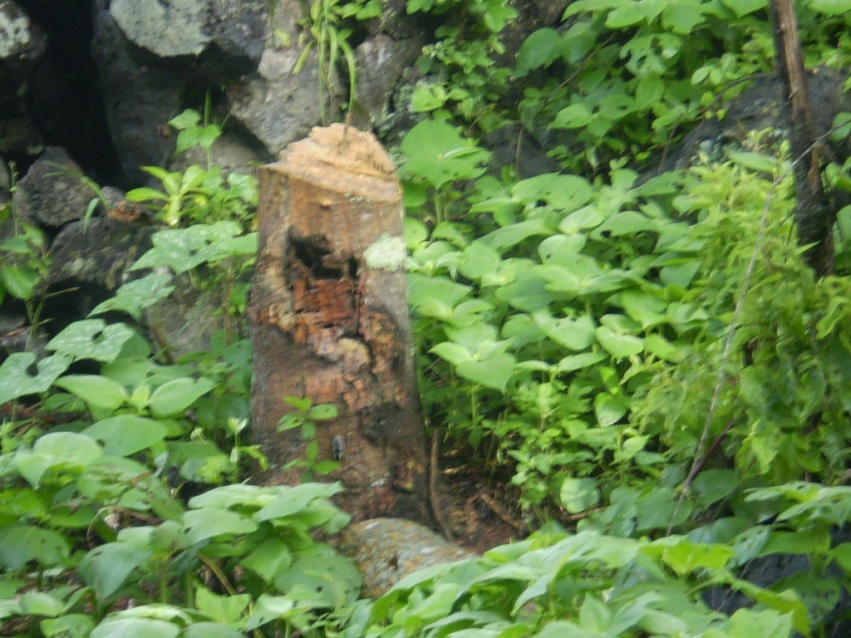 VENTA ILEGAL DE LA TIERRA
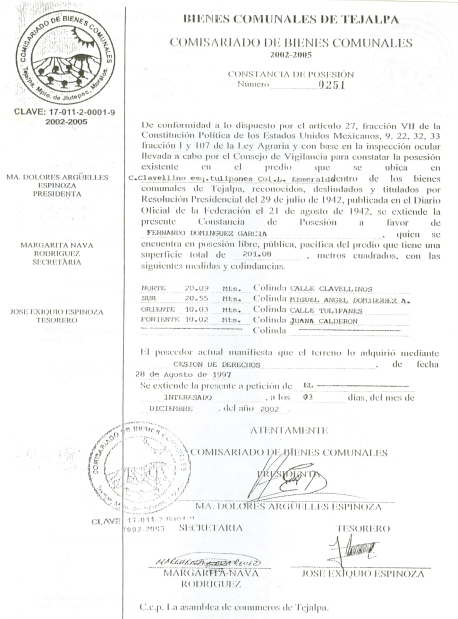 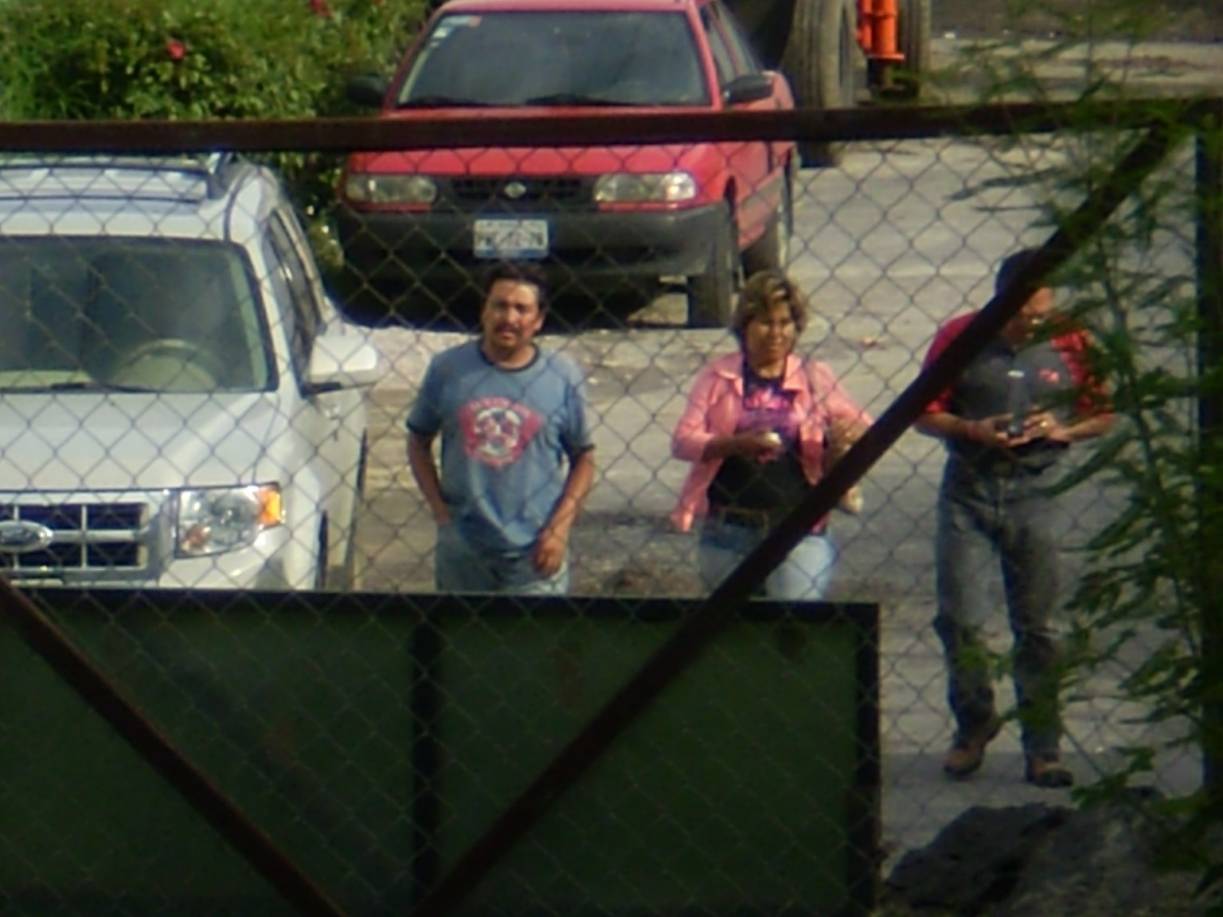 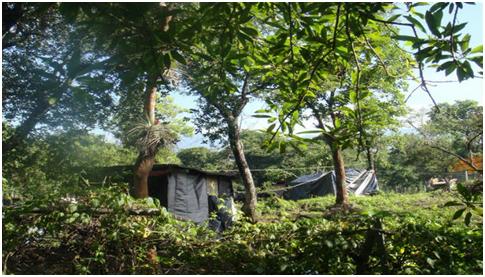 CONTAMINACION DE LOS MANTOS ACUIFEROS (PRESENCIA DE COLIFORMES FECALES Y BIFENILOS POLICLORADOS)
Como se ha reportado por el IMTA la Presencia de materia fecal en pozos y la presencia de Aceites de transformadores  en la Laguna de Hueyapan que se encuentran en niveles fuera de NOM.
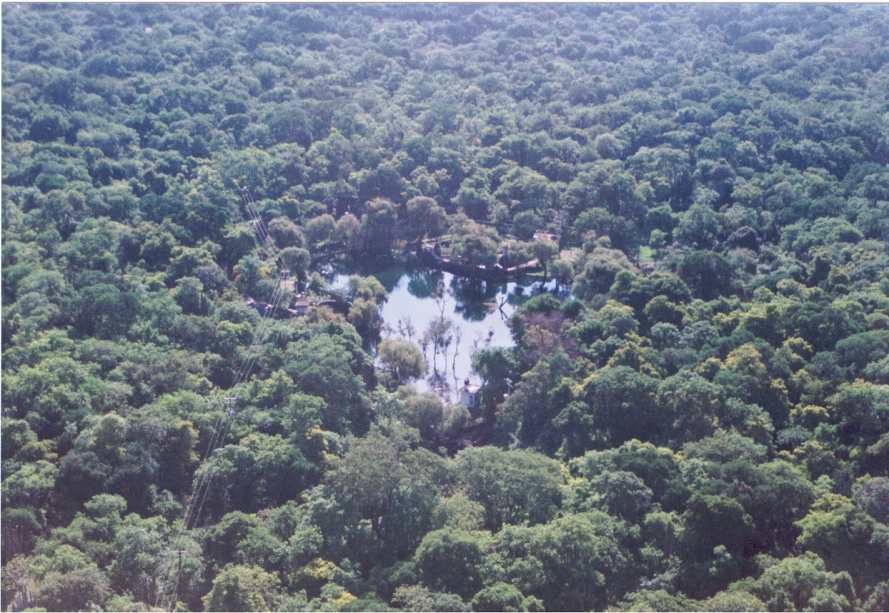 TEXCAL
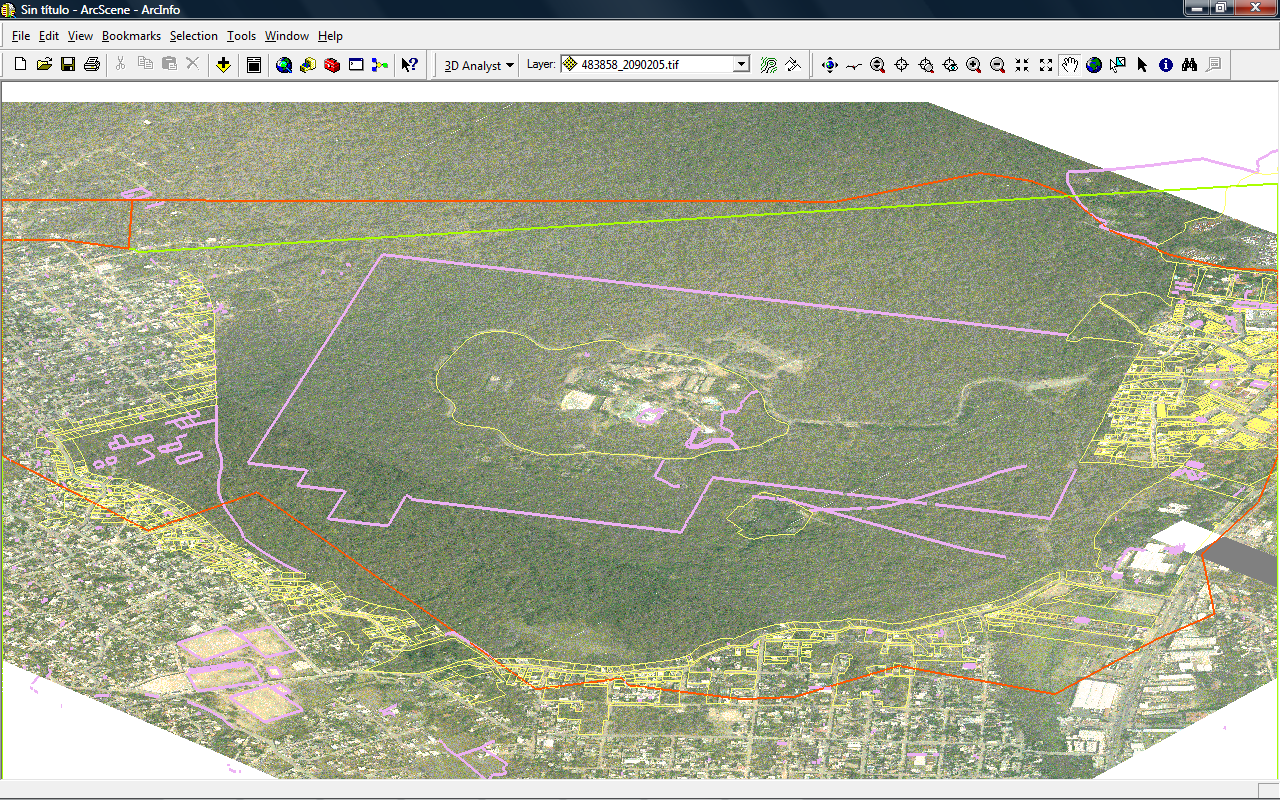 Acciones estratégicas:
Reanudar mesas multidisciplinarias de trabajo.
Vinculación con CEAMA y PROFEPA para el seguimiento de las denuncias.
	Participar conjuntamente con CEAMA y PROFEPA en los recorridos de inspección ocular.
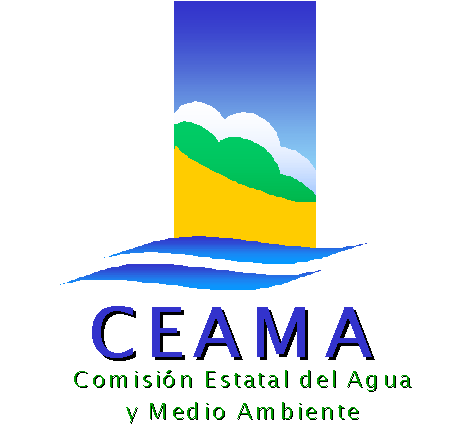 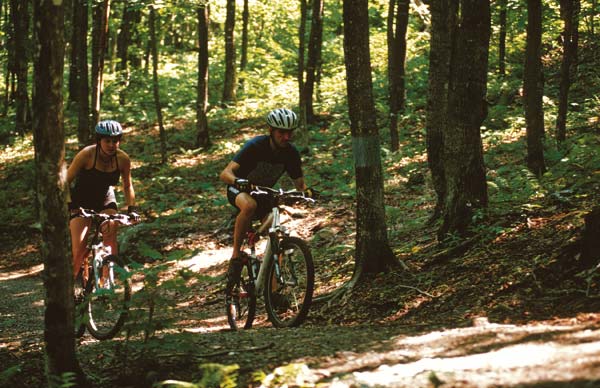 Se Reanudaron mesas de trabajo.
Seguimiento a las denuncias y el estado que guardan
Estudios técnicos para el redecreto del TEXCAL
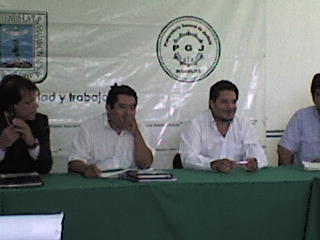 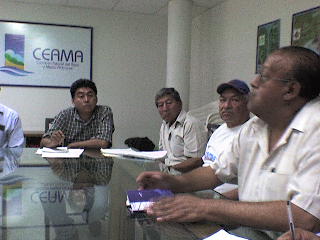 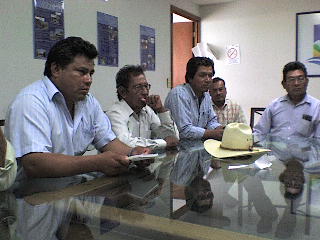 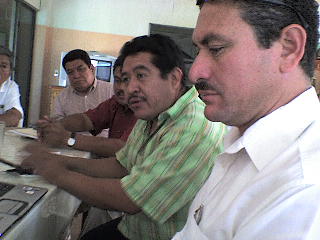 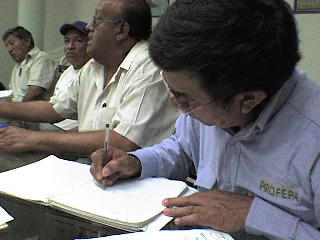 Operativo “Inspección Ocular”
Participa:
Elementos de la Fuerza Publica Estatal.
Elementos de la Fuerza Publica del Municipio de Jiutepec.
Inspectores de PROFEPA, CEAMA e Inspectores adscritos a la Dirección de Ecología  
Lugar de encuentro:
Bienes Comunales de Tejalpa
Fecha y hora:
 05/Septiembre/2008 
10:00  a.m.
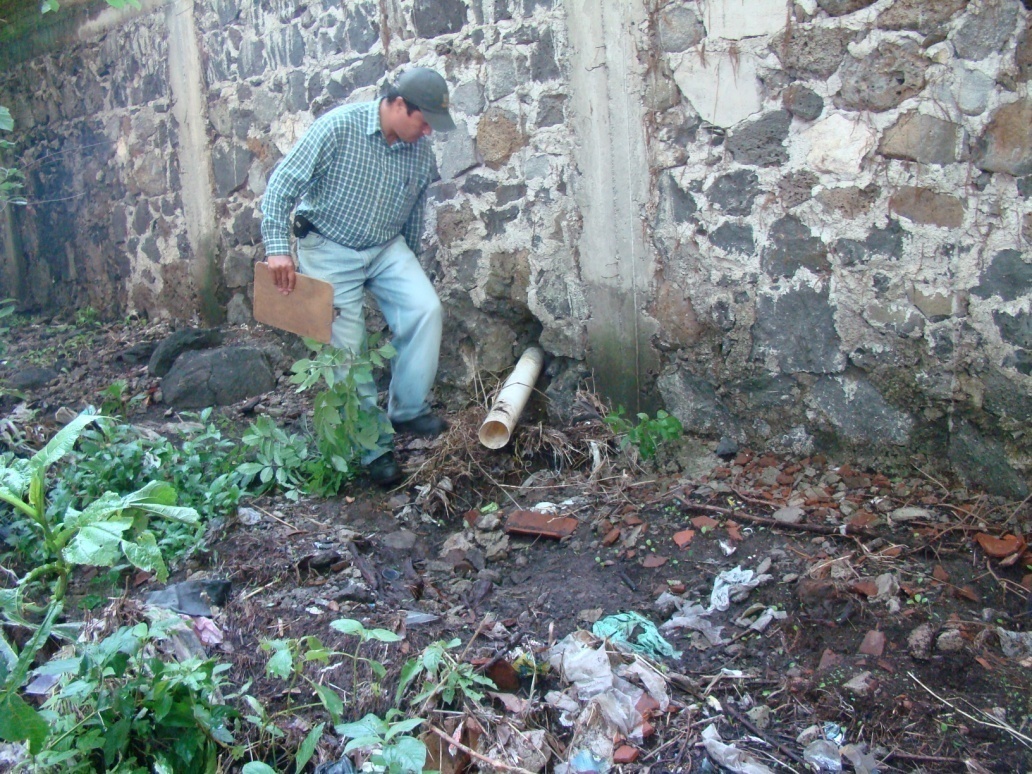 Recorrido 5 de Septiembre
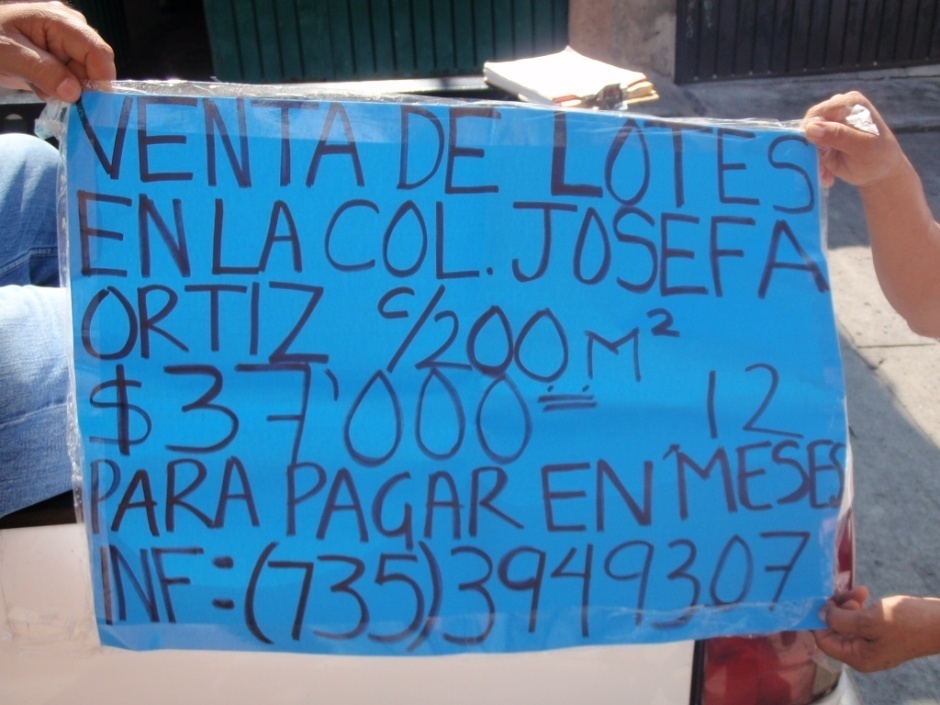 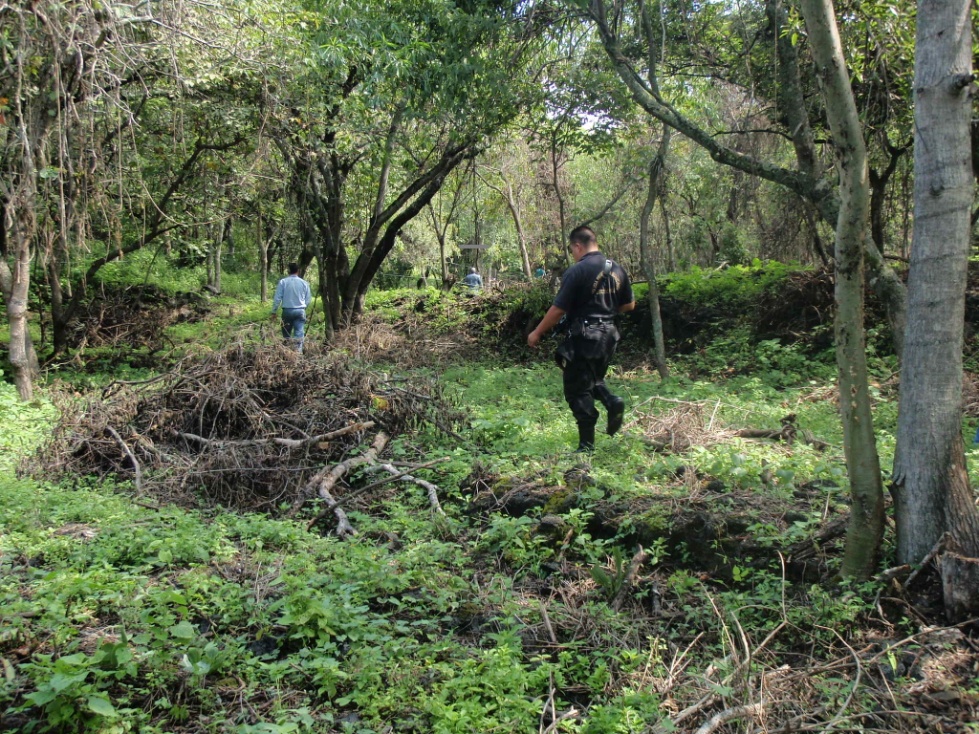 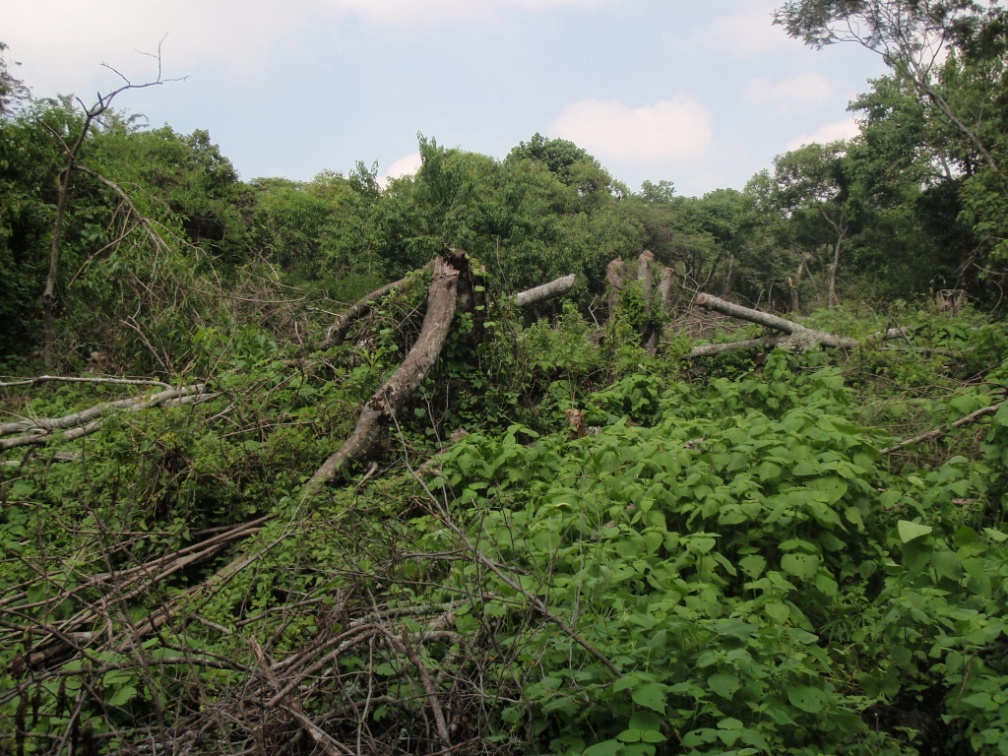 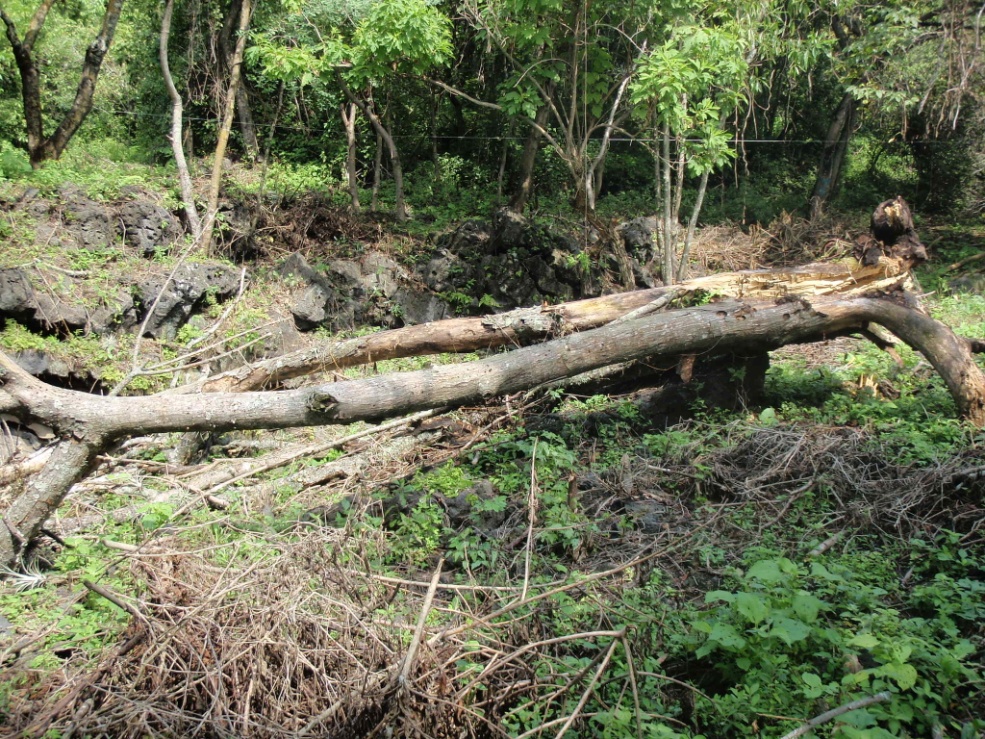 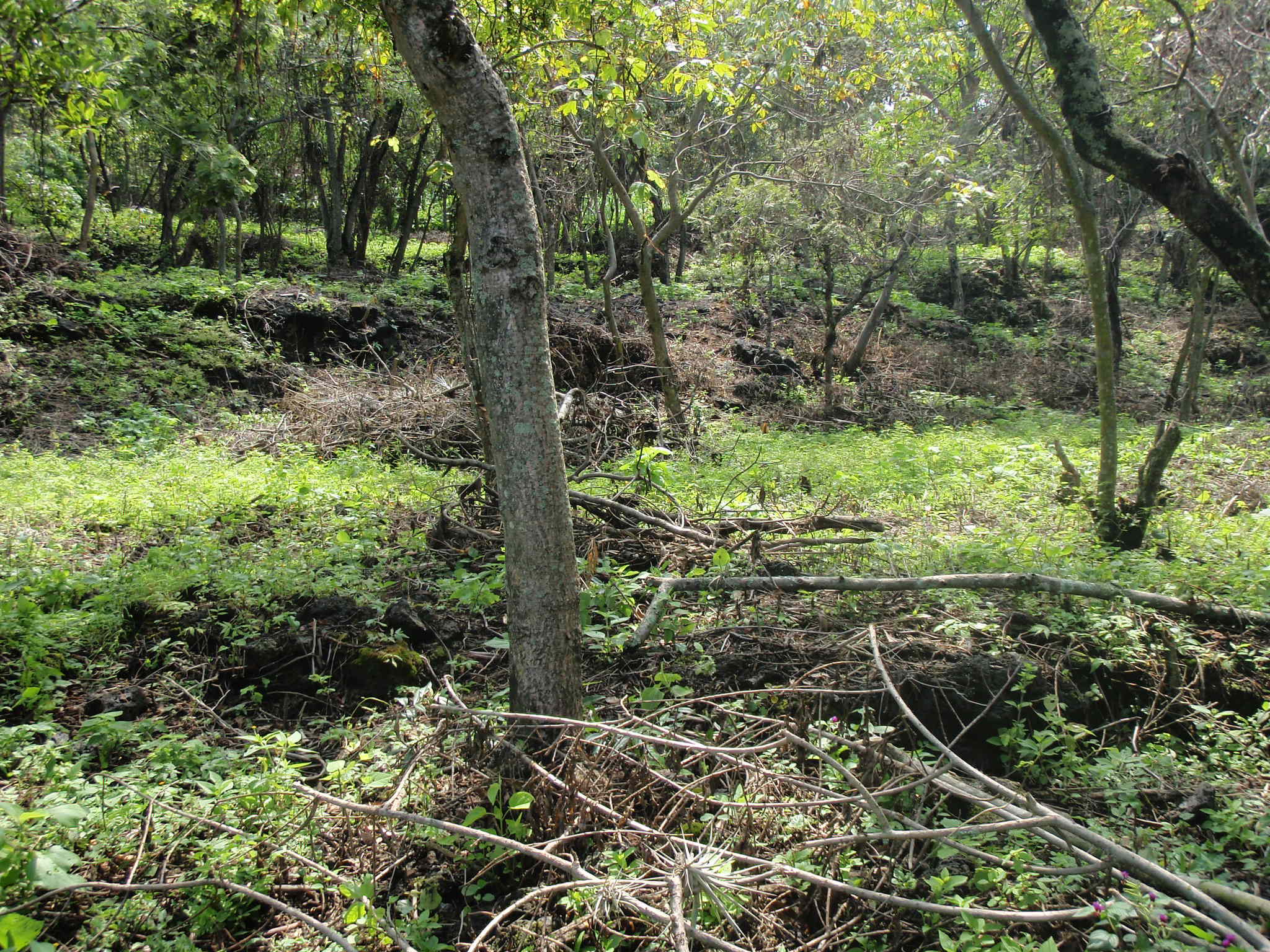 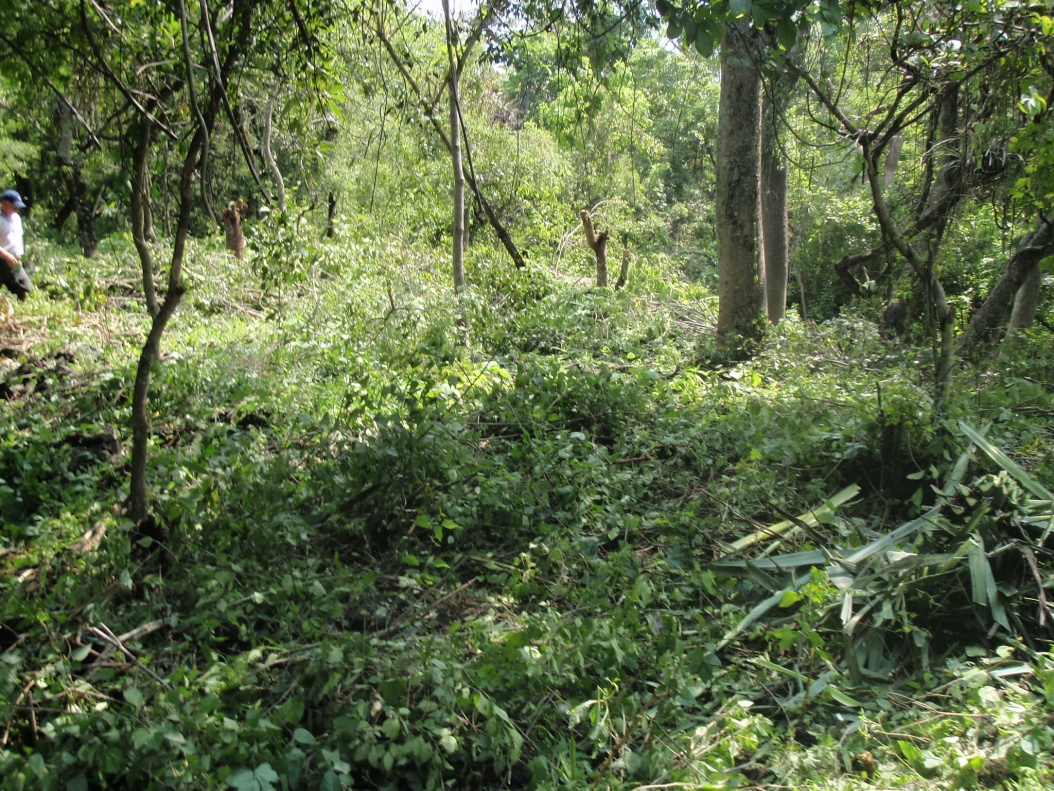 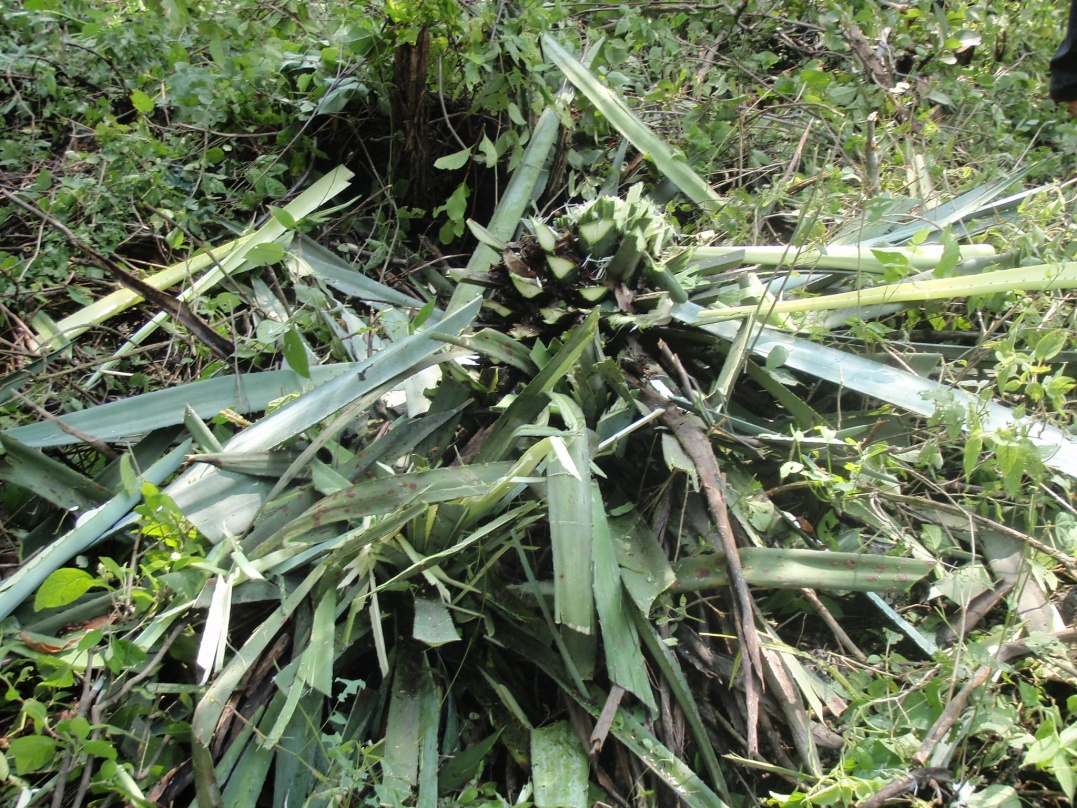 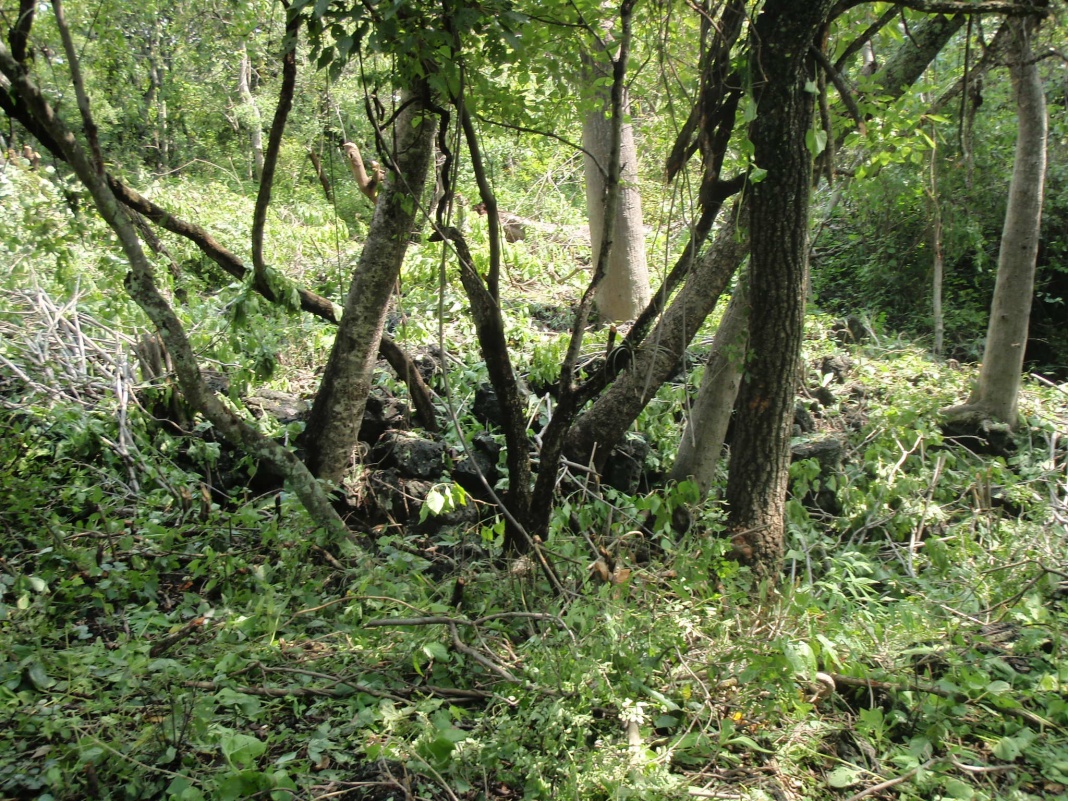 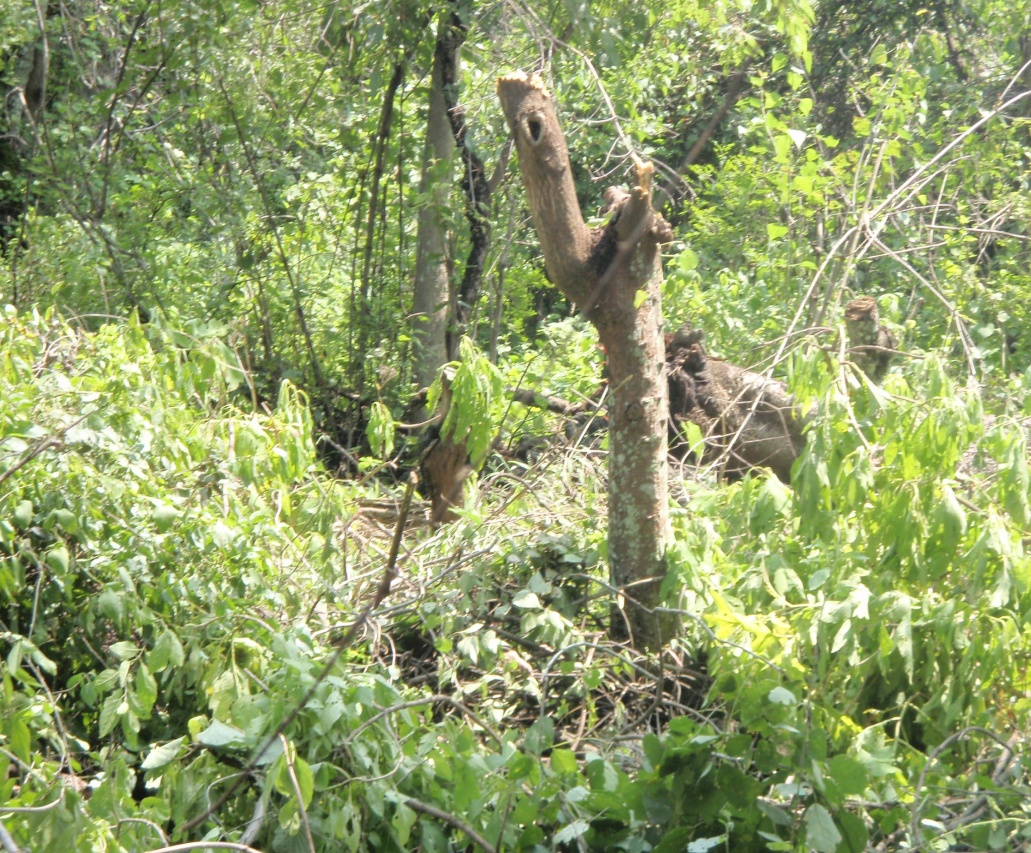 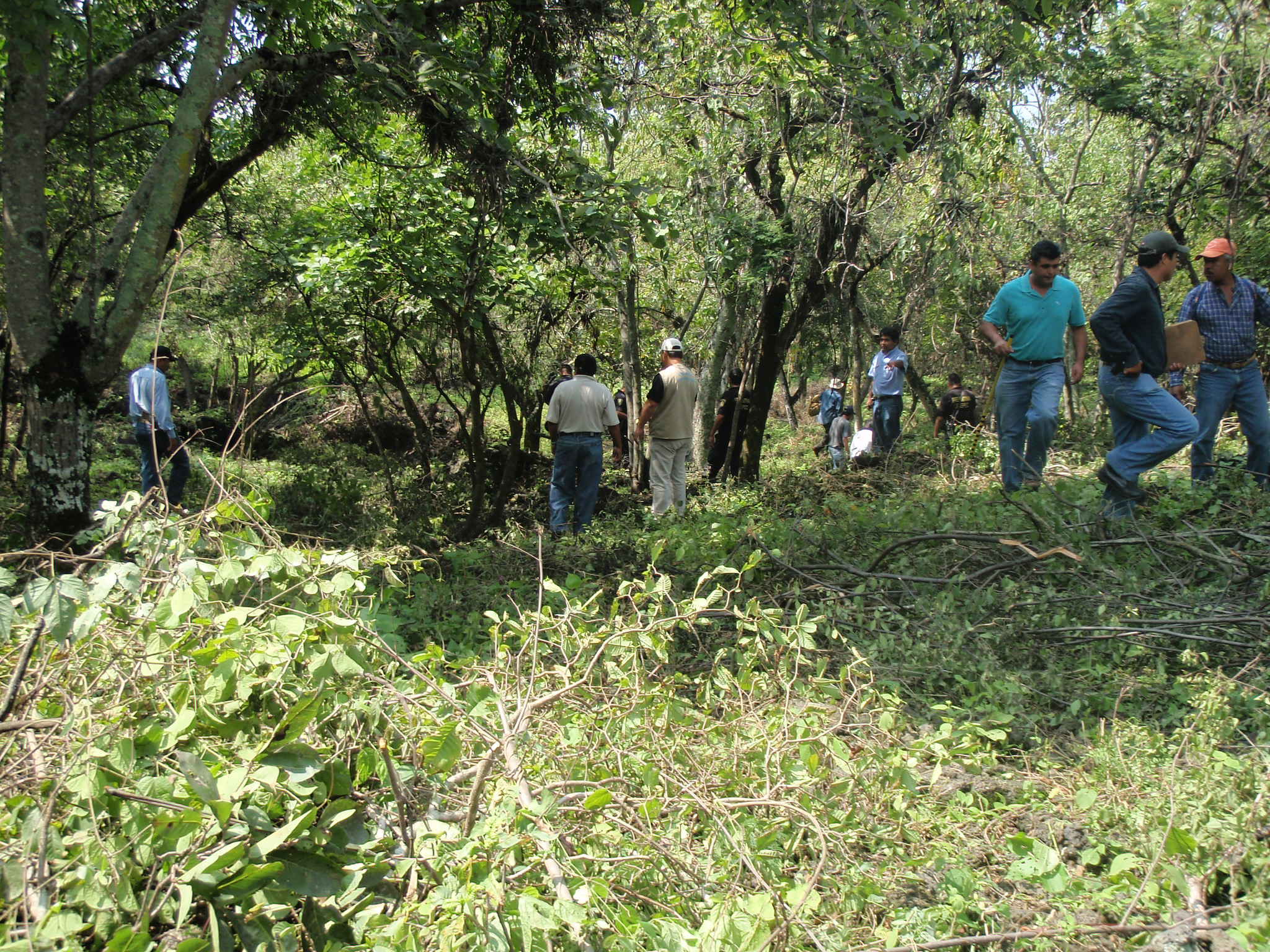 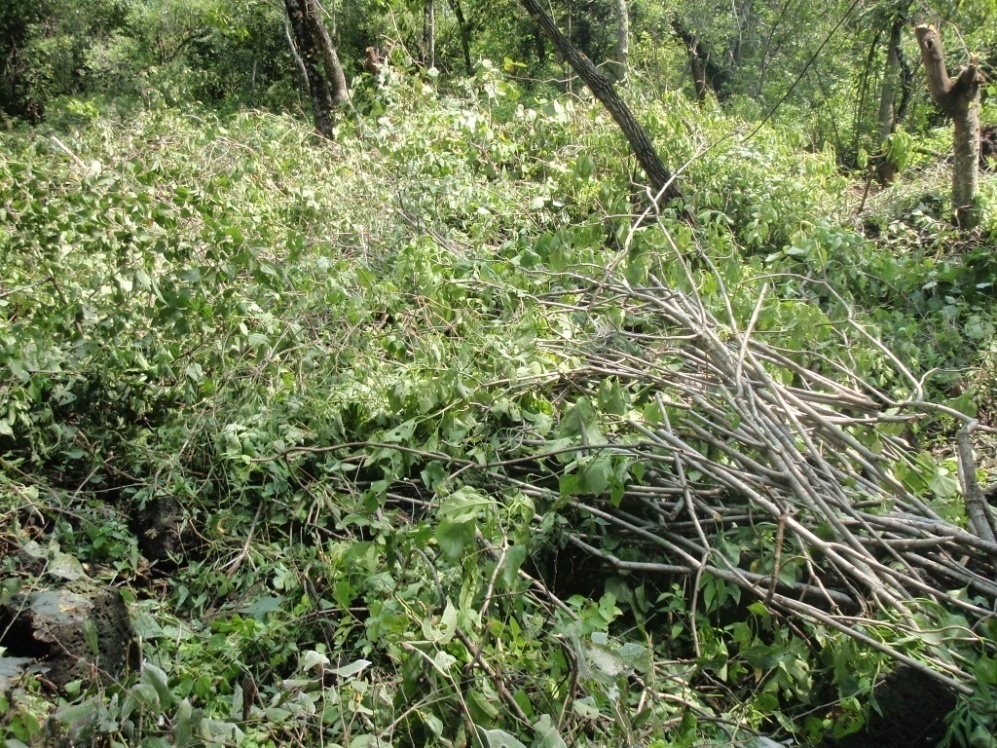 En el recorrido realizado en coordinación con las autoridades tanto estatales y federales.
Se aseguraron:
      6 hombres y 2 mujeres
Delitos bajo la:
      Ley forestal y la LEEPAEM.
Presentados por PROFEPA
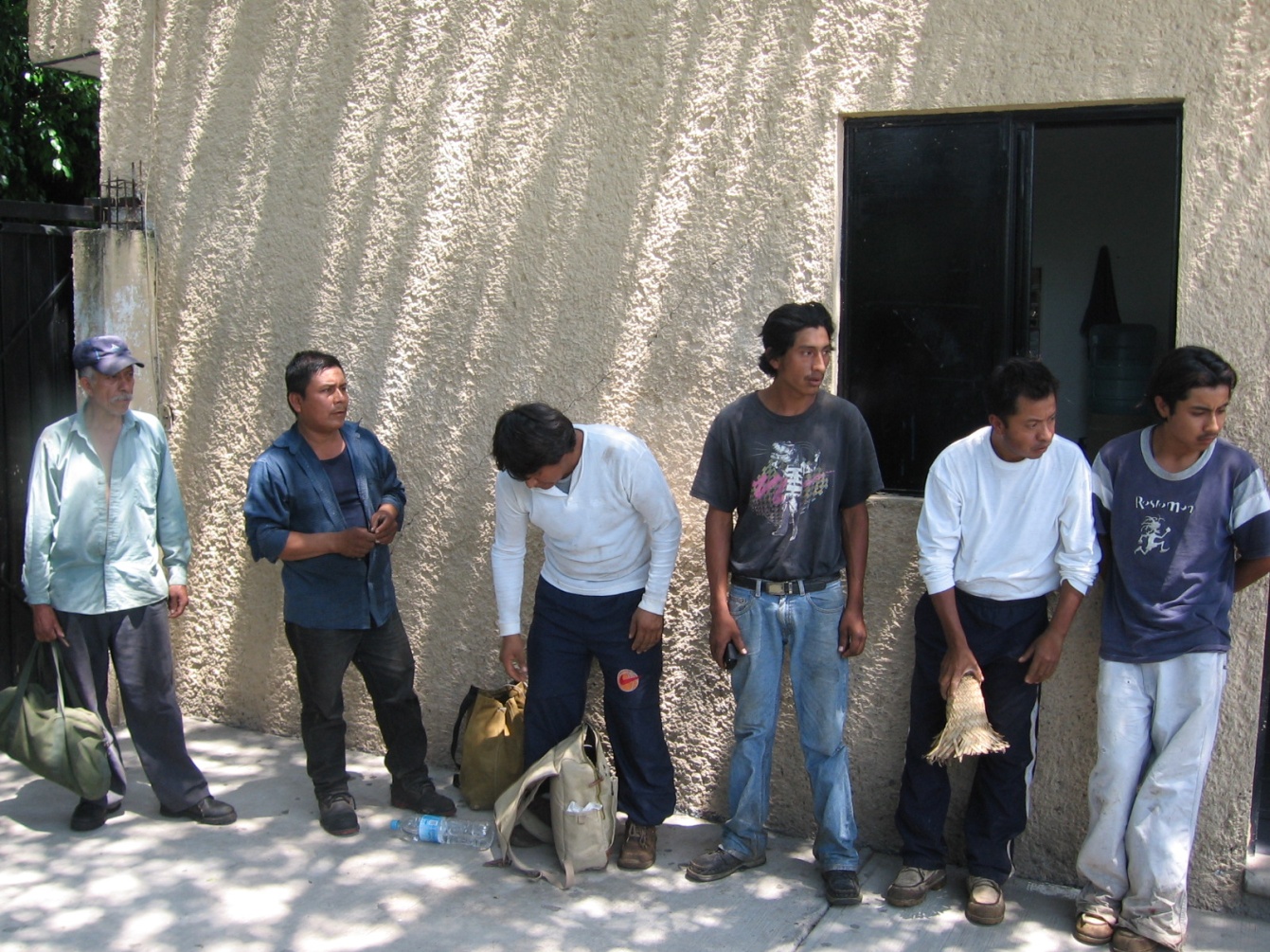 Asegurados y procesados por delitos del Fuero Común
 
Presentados por PROFEPA
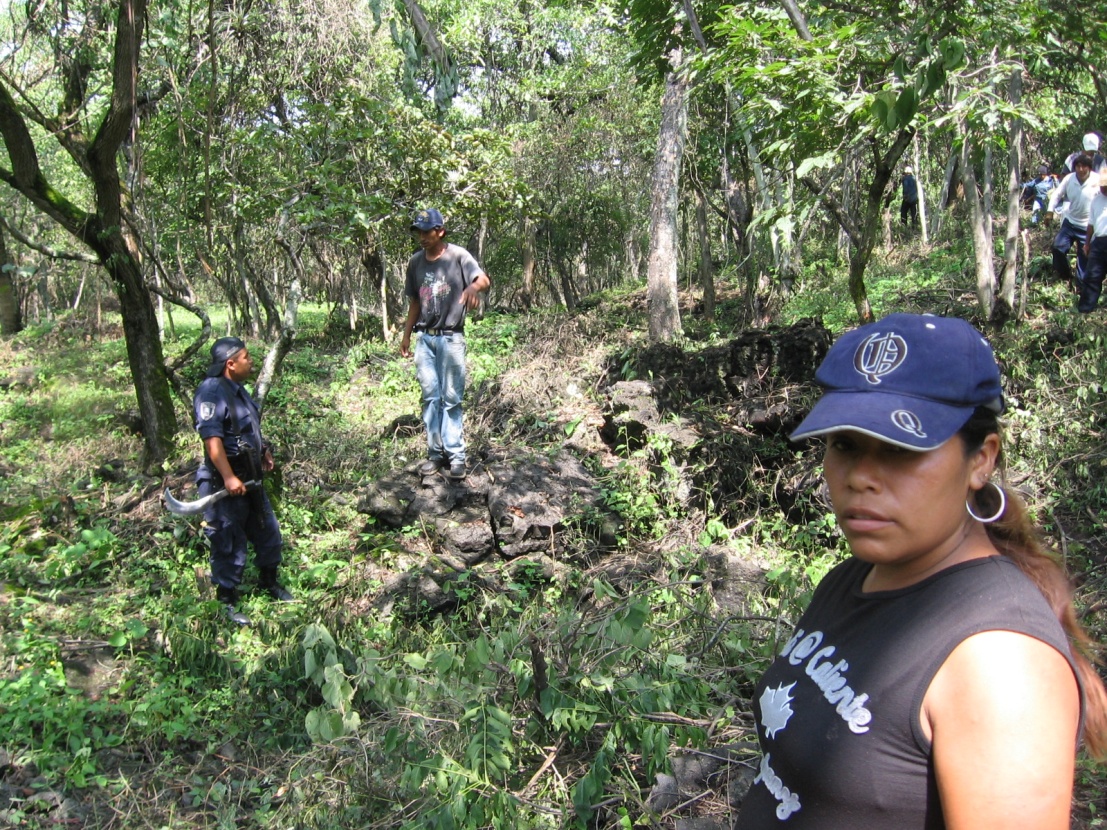 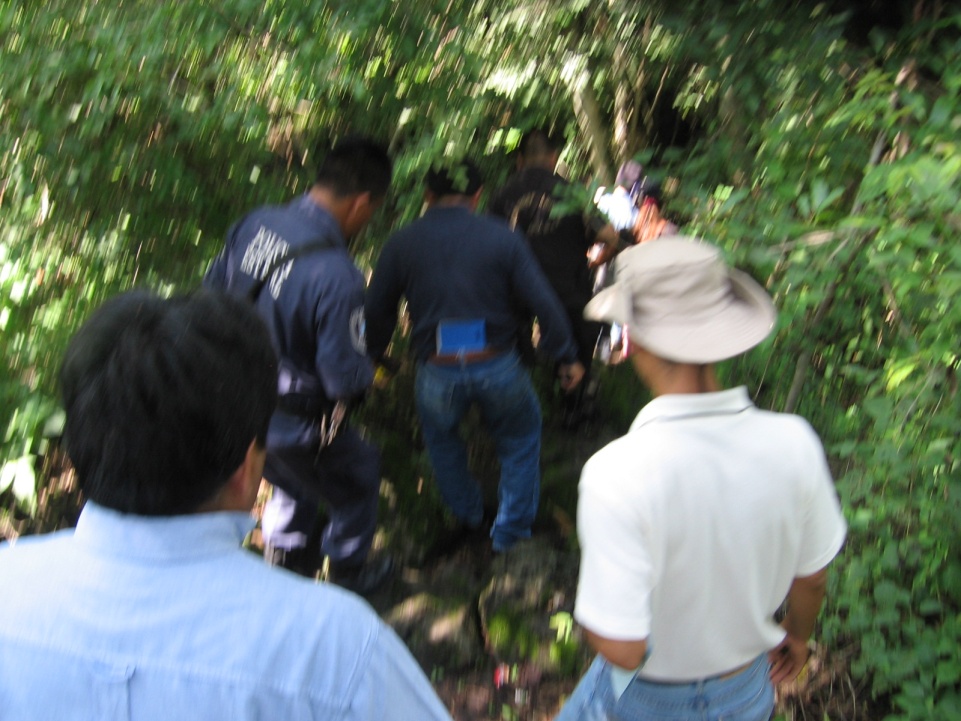 Recorridos en el Área impactada.
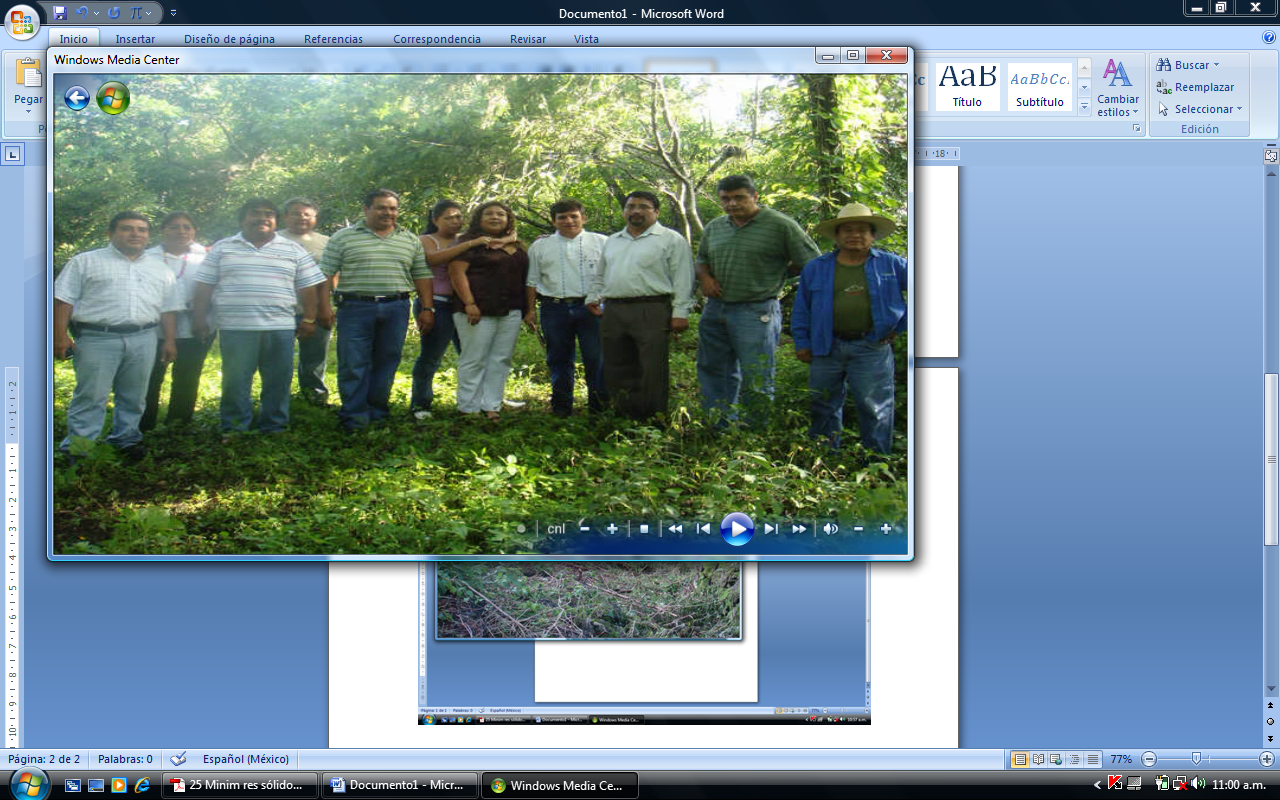 Regidores, Secretarios y Directivos preocupados por el avance de la mancha urbana realizan recorridos para constatar tan grave afectación ambiental y buscar las medidas necesarias para actuar.